２０２４年度　中央工学校 生涯学習事業
技能検定３級
機械・プラント製図（機械製図ＣＡＤ作業）　
 模擬試験講習会
在校生対象
令和６年度 後期
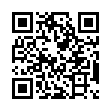 《お問い合せ》
中央工学校 教務課 ＳＴＥＰ事務室（２１号館２階） 担当：島田
ＴＥＬ：０３-３９０６-９５４２　　ＦＡＸ：０３-３９０６-９２９７
ＵＲＬ　http://chuoko-step.jp/
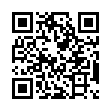 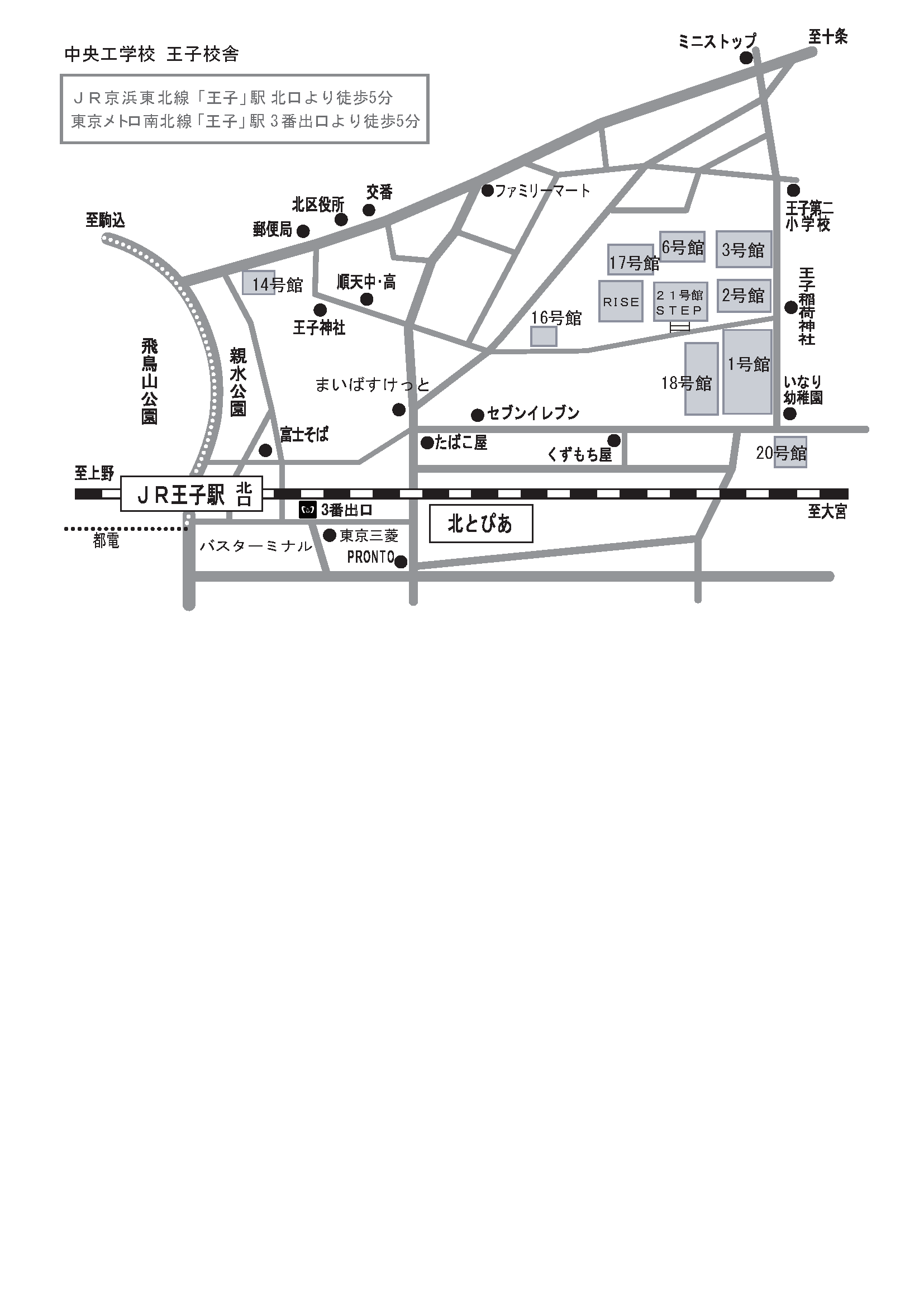